Week 3 Build friendships  a state of mutual trust and support between people and communities
I wonder if you are a true friend?
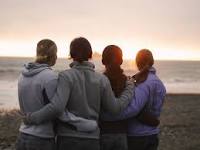 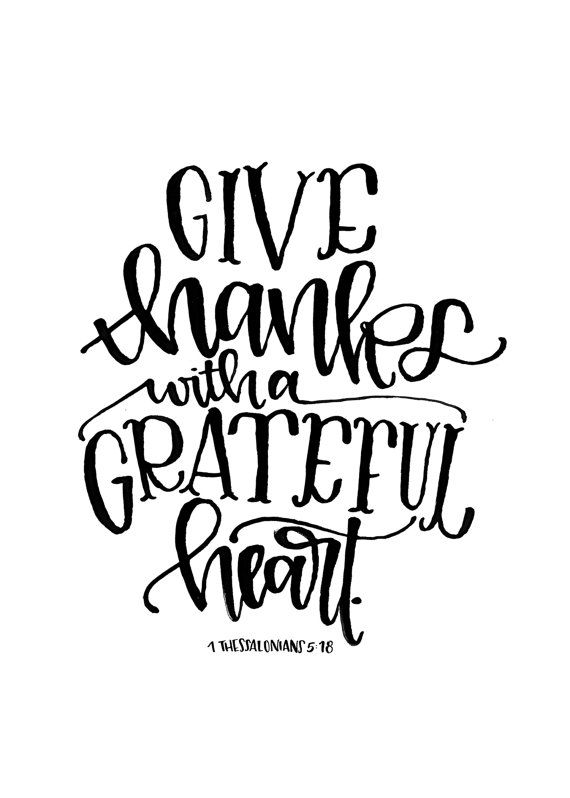 Let us pray The Lord is here / His spirit is with us
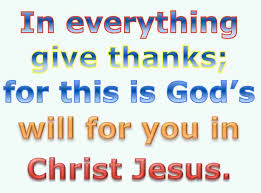 What sort of friend are you? Do you stick by your friends? Are you a true friend?
Proverbs 18:24
Friends come and friends go, but a true friend sticks by you like family.
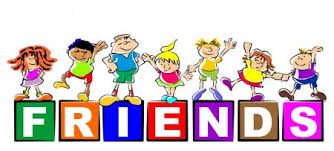 Think about your friends - do they go to your school, football club, brownies?
Do you have a picture of them? If not, imagine them in your head.
As you think about each friend, think about one thing you really like about them.
I wonder what they might say about you?
As you hold the picture in your hand or head, thank God for each of your friends. 
I wonder how you could build stronger friendships?
One of the most famous stories about friendship in the Bible is the story of Jonathan and David (1 Samuel 18-20).(Click the picture to watch the story)
Give praise though songClick on to the link.
https://www.youtube.com/watch?v=lldmkrJXQ-E
The More we get together.   Younger children can join in this one!

https://www.youtube.com/watch?v=CNi02gxTI1M
A classic Friendship song from a family favourite – sing along.
Show your Friendship
Why don’t you try and get in contact with some of your friends? 
Could you send them a letter to tell them how much you appreciate their friendship? 
Or send them an email via PurpleMash.   
Send someone a card 
Make a friendship bracelet for someone special. 
Draw a picture of you and your friends….
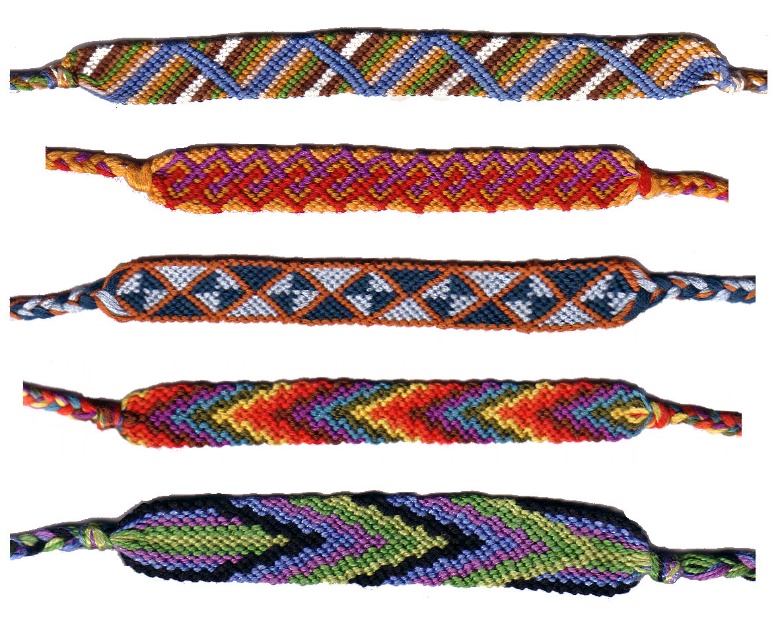 May the Lord give us peace, love and thankfulness. Amen